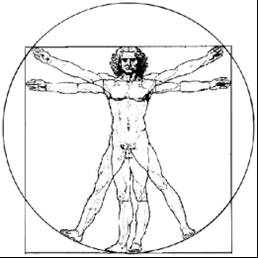 ecbi
european capacity building initiative
initiative européenne de renforcement des capacités
PERSPECTIVES From ADP 2.2priorities for warsaw priorities for warsaw
Kishan Kumarsingh
Head, Multilateral Environmental Agreements
Ministry of the Environment and Water Resources
Trinidad and Tobago
for sustained capacity building in support of international climate change negotiations
pour un renforcement durable des capacités en appui aux négociations internationales sur les changements climatiques
WS 1
Applicable to all – contributions from Parties in accordance with CBDR
2015 Agreement : science and equity; broad participation; flexible and sensitive to national circumstances; robust and environmentally effective; strengthen international rules-based system; must address all elements of para 5 1.CP.17
However, less clarity on finance, adaptation, capacity building, tech transfer – adaptation and link to mitigation will require more focus
WS 1
Mitigation:
the need for internationally agreed rules to enable ex ante clarity and comparability of contributions and to provide for a robust process
framework or mechanism to ensure that Parties’ contributions are collectively and individually ambitious as well as equitable and fair
greater clarity is needed in some these areas, including on timing and anchoring of pledges, operationalizing equity, and arrangements for ex-ante and ex-post review.
WS 1
Mitigation:
Linkage with adaptation – technical paper on adaptation for Warsaw
Finance, Technology, Capacity Building etc.
Important for 2015 Agreement – more detailed proposals and clarity on how these issues may feature in the Agreement 
Transparency and mutual trust – comparability and accountability of Parties’ actions – more advanced understanding of MRV of mitigation cf. support
WS 1
More clarity required on:
the relationship to the 2013-2015 review
the role of market and non-market mechanisms
the role of forests/land use
Linkages:
2015 agreement needs to take into account and build on existing arrangements, institutions and mechanisms 
WS2
WS 1
Future work:
More formal mode 
Balance
WS 1 and Warsaw
Elements for a draft negotiating text by COP 20
COP decision?
 Mitigation
process of presenting initial pledges for mitigation commitments in 2014 -  enabling Parties to initiate this process required in Warsaw
Adaptation
Structured discussions on adaptation and how it features on 2015 Agreement
WS 1 and Warsaw
Clarification on “fit” of linkages issues
Finance, technology, capacity building etc. 

Political engagement for  mitigation “numbers”
Warsaw – Timelines and Milestones
2015 and working backwards:
Text by May 2015 – legal requirement
draft of text by COP 20 at a minimum
Framing elements by Warsaw
Establish work programme in Warsaw?
Impact on negotiations
COP decision?
Modality? Contact group etc.
Clash tolerance with other SBs